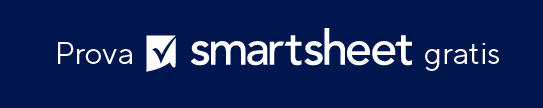 MODELLO DI DIAGRAMMA DI GANTT TRIMESTRALE
Note per l'utilizzo di questo modello
Inserisci traguardi e obiettivi nell'area del grafico. 

Modifica le barre per ogni attività in modo che rappresentino la durata di tempo.  Aggiungi le date delle milestone e ulteriori informazioni all'interno di ogni barra o nell'area del diagramma. Riepiloga i risultati nella riga inferiore.
DATI DEI RISULTATI
1.987.654
DATI DEI RISULTATI
1.234.567
DATI DEI RISULTATI
2.345.678
DATI DEI RISULTATI
3.456.789
MODELLO DI DIAGRAMMA DI GANTT TRIMESTRALE
Note
Note
Note
Note
Note
Note
Note
Note
Note
Note
DATI DEI RISULTATI
DATI DEI RISULTATI
DATI DEI RISULTATI
DATI DEI RISULTATI
MODELLO DI DIAGRAMMA DI GANTT TRIMESTRALE